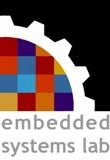 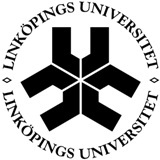 Temperature-Aware SoC Test Scheduling Considering Inter-Chip Process Variation
Nima Aghaee, Zhiyuan He, Zebo Peng, and Petru Eles
Embedded Systems Laboratory (ESLAB), Linkoping University, Sweden
{g-nimgh, zhihe, zebpe, petel}@ida.liu.se
IEEE 19th Asian Test Symposium (ATS2010)
Content
Temperature-Aware Scheduling 
Inter-Chip Process Variation
Temperature Error
Hybrid Method
Experimental Results
10-Nov-2010		Temperature-Aware SoC Test Scheduling Considering Inter-Chip Process Variation
2
Increasing Power Density
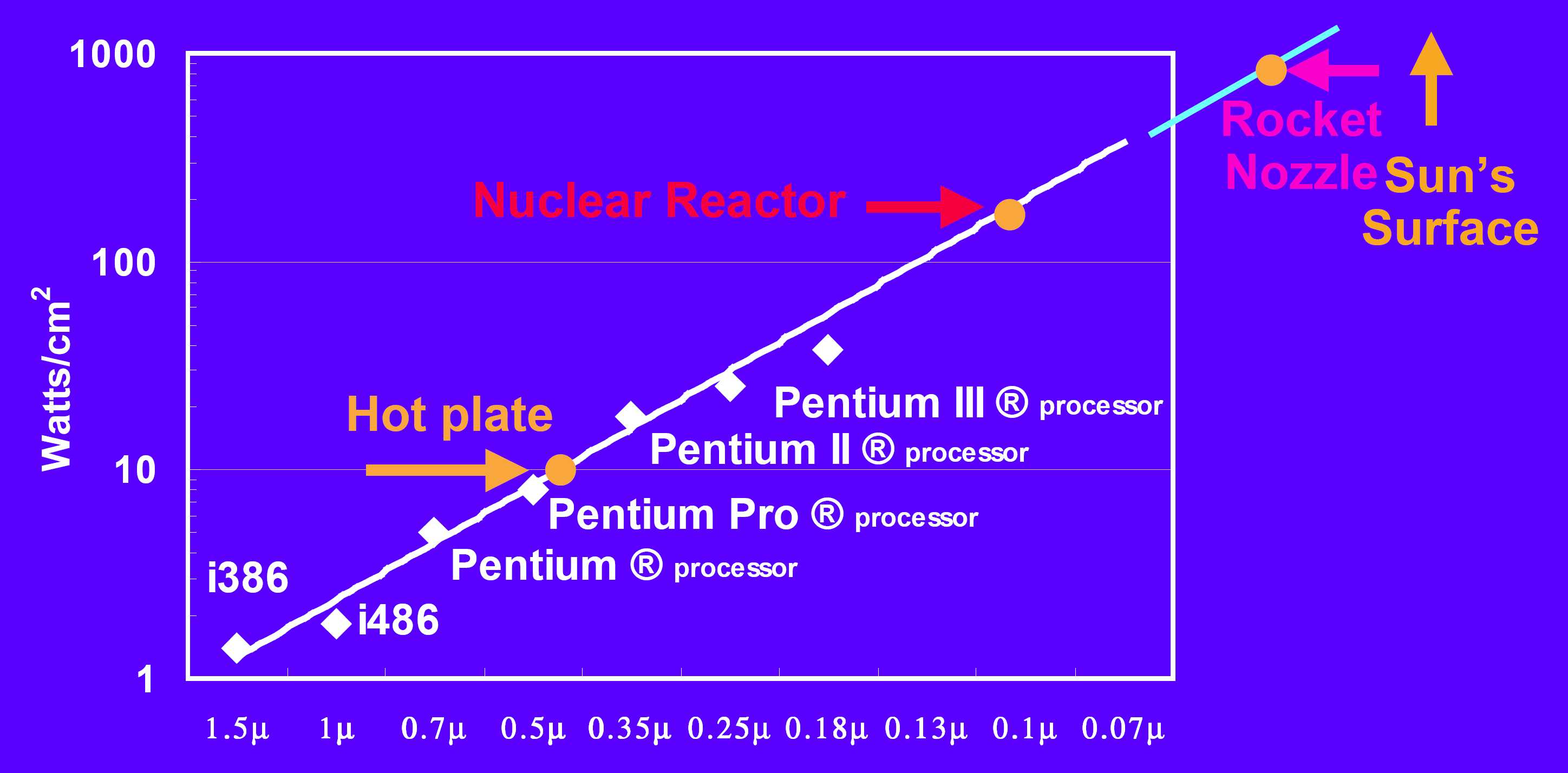 Source: F. Pollack, Int. Symp. Microarchitecture, 1999
Power density increases exponentially with technology scaling!
10-Nov-2010		Temperature-Aware SoC Test Scheduling Considering Inter-Chip Process Variation
3
High Test Power
Power consumption during SoC test is much higher than that in normal [Zorian, 93 & Wang, 98]
Test patterns with higher toggle rate
Parallel testing 
High speed scan-based testing
10-Nov-2010		Temperature-Aware SoC Test Scheduling Considering Inter-Chip Process Variation
4
High Test Temperature
High test power density leads to high test temperature
Overheating leads to:
 Yield loss (good dies fail the test)
 Damage to the devices under test
10-Nov-2010		Temperature-Aware SoC Test Scheduling Considering Inter-Chip Process Variation
5
Temperature-Aware Scheduling
Temperature-aware SoC test scheduling techniques are required to prevent overheating
[Z. He et al., J. Electron Test, 2008] 
[C. Yao et al., ATS 2009]
10-Nov-2010		Temperature-Aware SoC Test Scheduling Considering Inter-Chip Process Variation
6
Temperature-Aware Scheduling
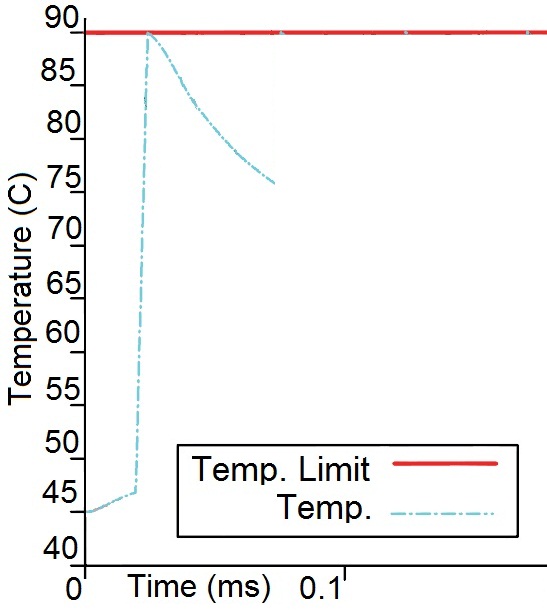 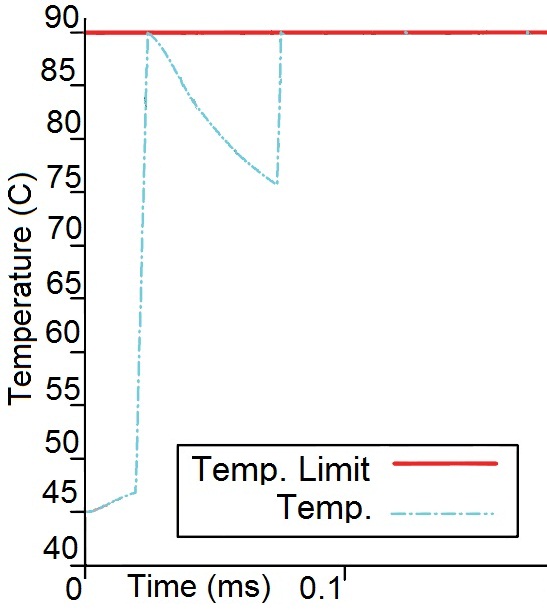 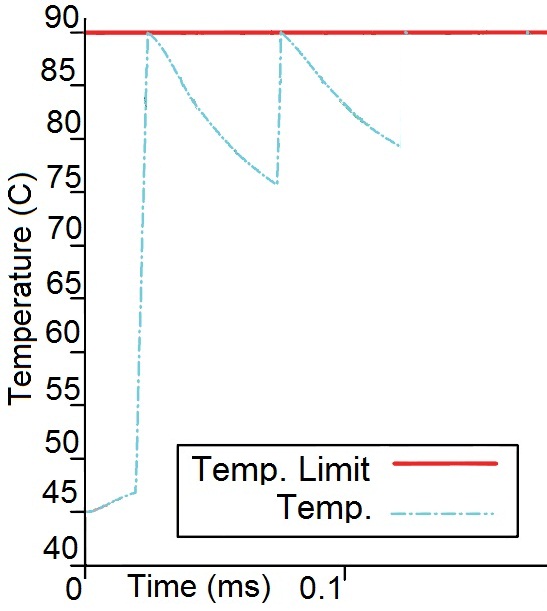 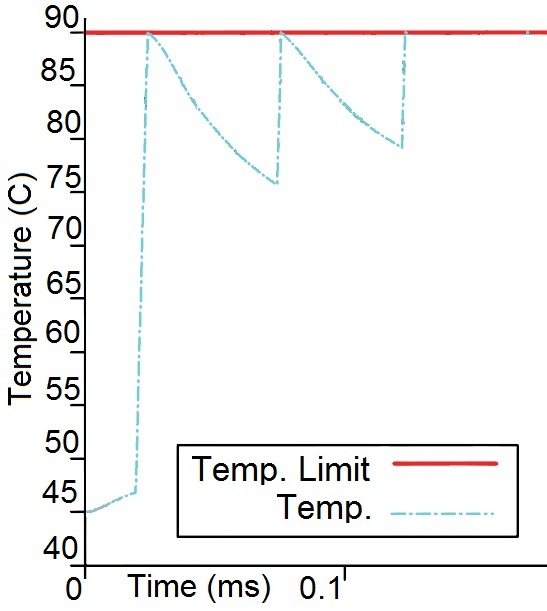 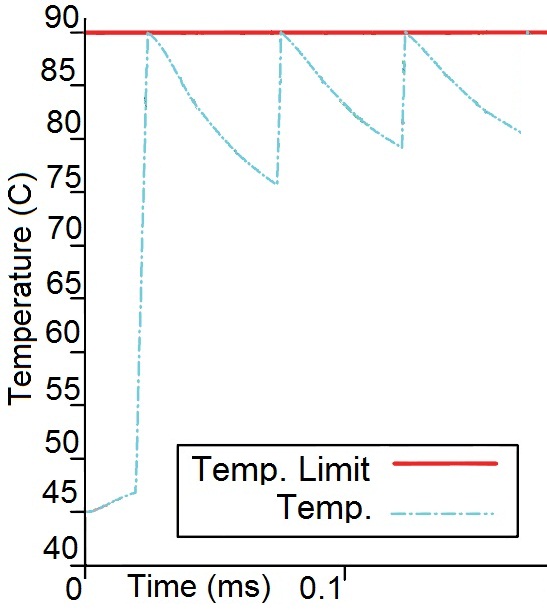 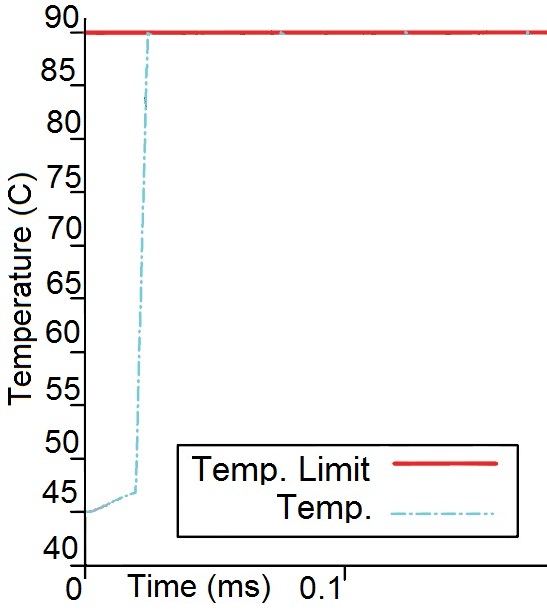 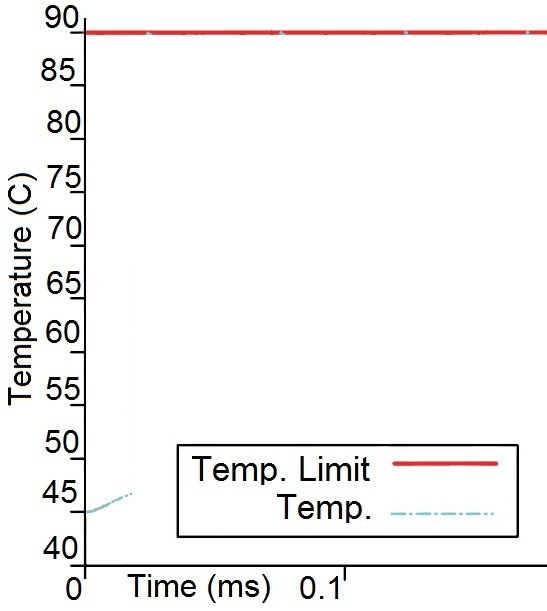 Introduce cooling cycles to avoid overheating
10-Nov-2010		Temperature-Aware SoC Test Scheduling Considering Inter-Chip Process Variation
7
Process Variation
Variation in geometries and material properties
Variation in electrical parameters
Example: electrical resistances and capacitances
Result: variation in power profile
Variation in thermal parameters
Example: heat capacity and thermal conductivity
Result: variation in thermal behavior
10-Nov-2010		Temperature-Aware SoC Test Scheduling Considering Inter-Chip Process Variation
8
Process Variation
Identical switching activity
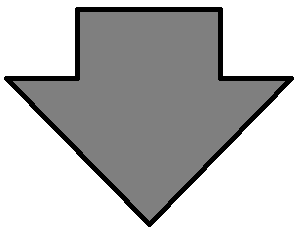 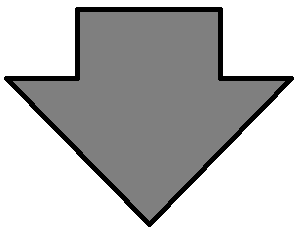 Different power profiles
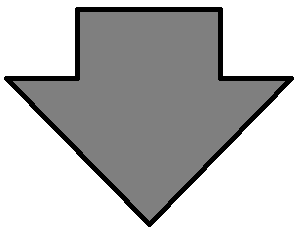 Different temperature profiles
10-Nov-2010		Temperature-Aware SoC Test Scheduling Considering Inter-Chip Process Variation
9
Inter-Chip Process Variation
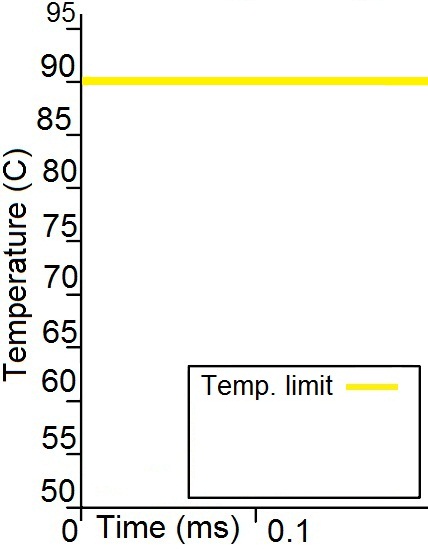 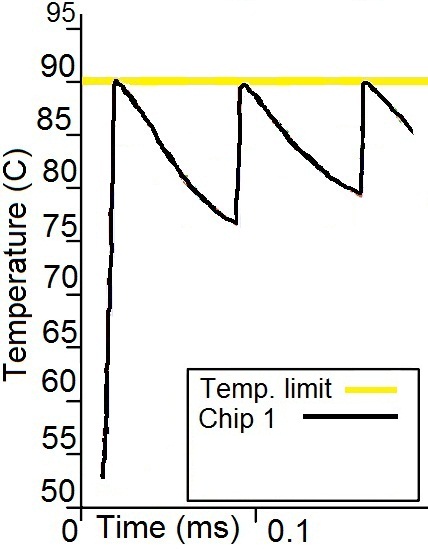 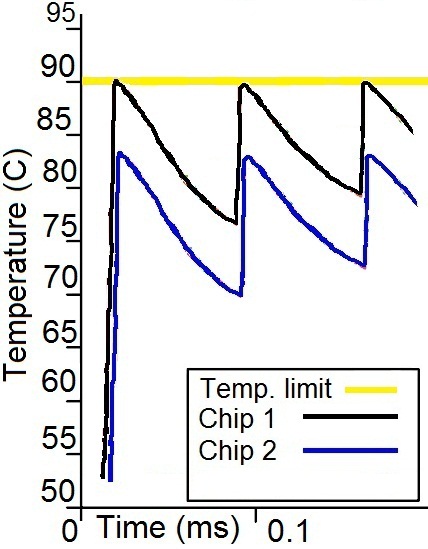 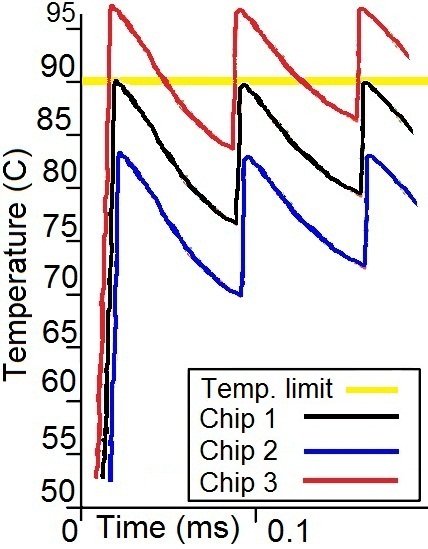 If no action
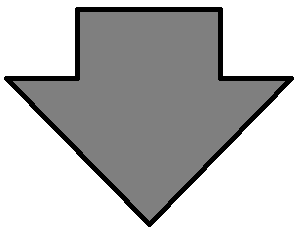 Warmer chips will Overheat
10-Nov-2010		Temperature-Aware SoC Test Scheduling Considering Inter-Chip Process Variation
10
Inter-Chip Process Variation
Safe action is to use worst case temperature limit
Long test application time
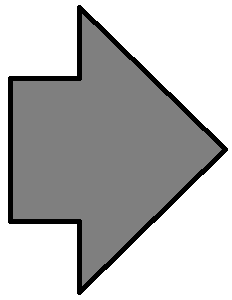 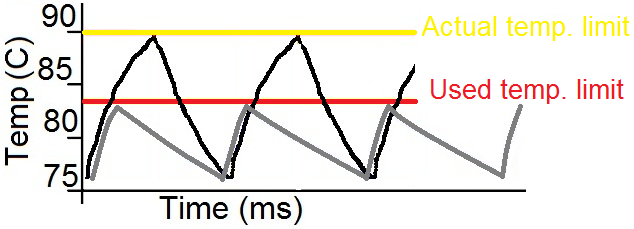 10-Nov-2010		Temperature-Aware SoC Test Scheduling Considering Inter-Chip Process Variation
11
Temperature Error
Temperature Error (TE)  = 
Actual_Temperature – Expected_Temperature
Each chip is characterized by its TE
TE distribution
Is discrete
Gives the probability that a chip has a certain temperature error
10-Nov-2010		Temperature-Aware SoC Test Scheduling Considering Inter-Chip Process Variation
12
Temperature Error – Example
Probability of TE = 0 is 0.015
Probability of TE = +3 is 0.010
Probability of TE = -9 is 0.004
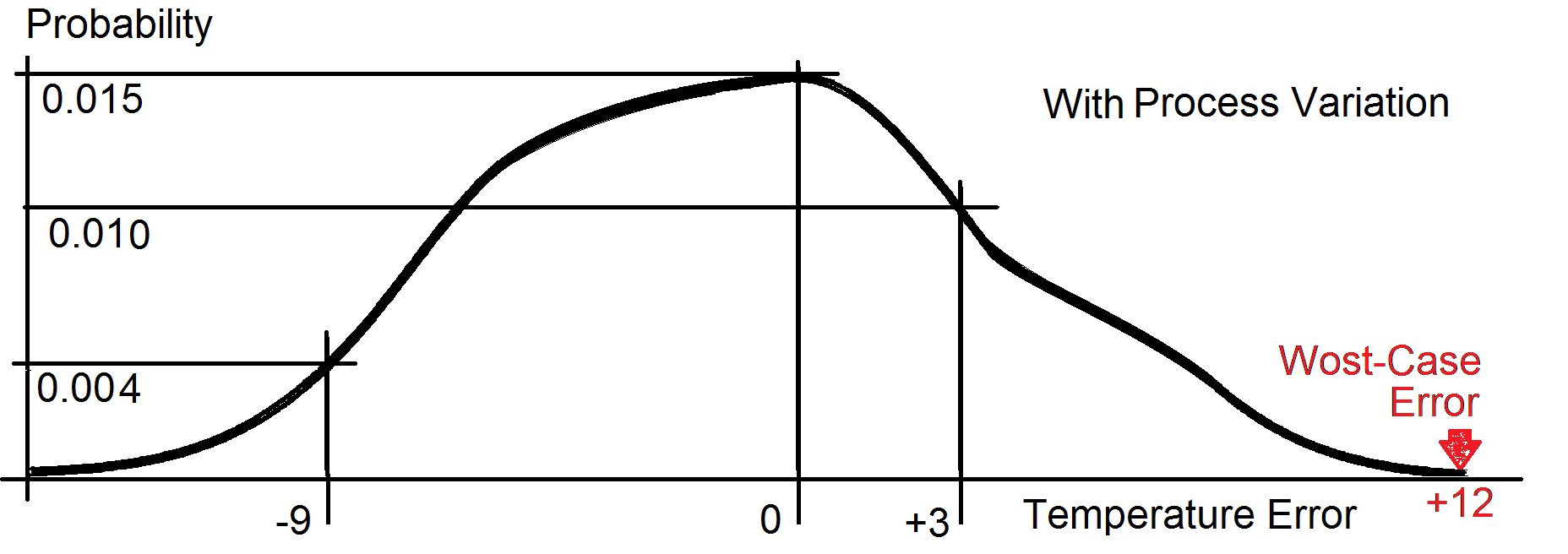 10-Nov-2010		Temperature-Aware SoC Test Scheduling Considering Inter-Chip Process Variation
13
[Speaker Notes: The curve is discrete, just for the sake of the presentation is illustrated as continuous.]
Hybrid Method - Basic Concept
Chip cluster
Chips within a certain TE range
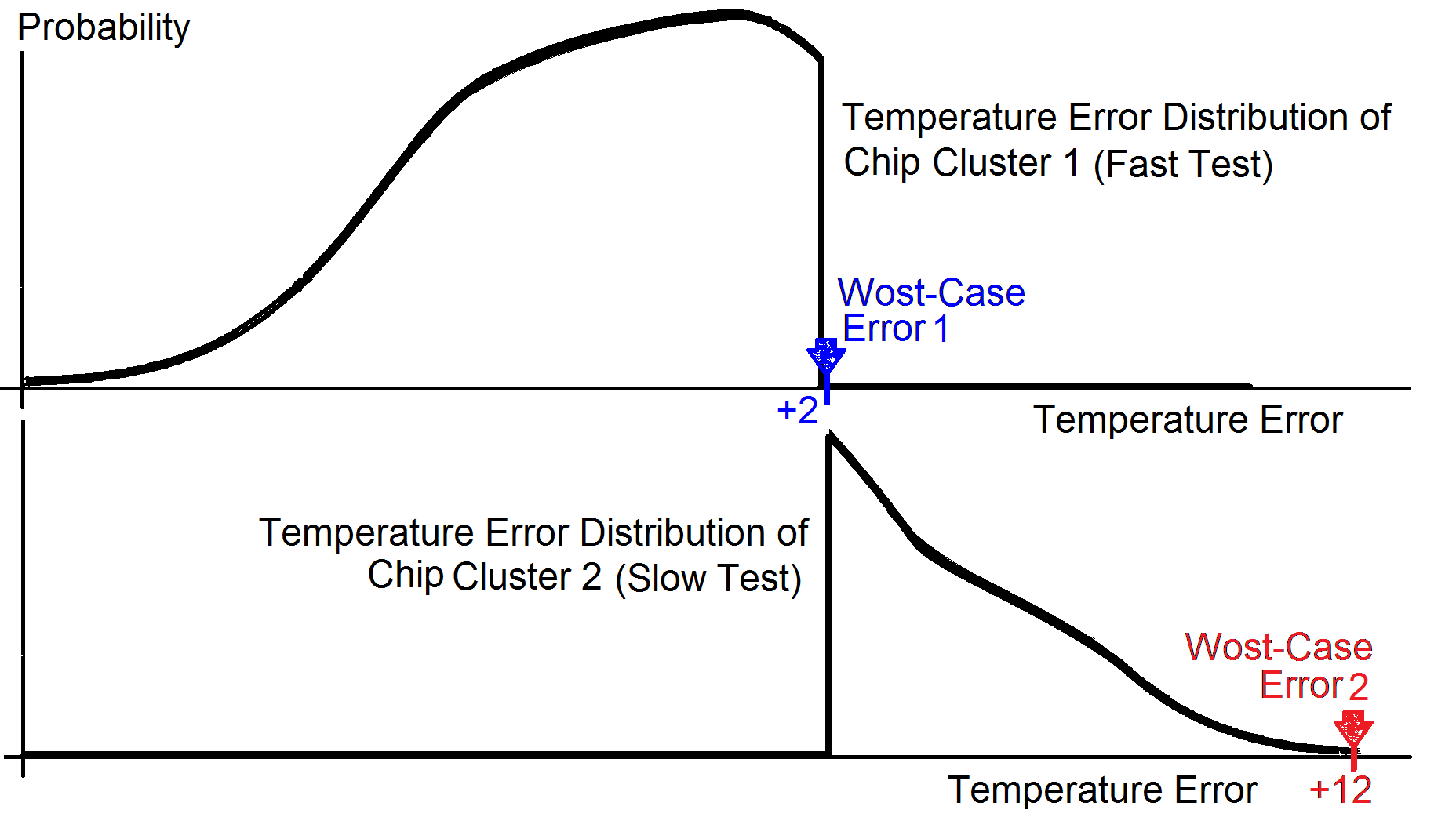 Chip cluster 1
Cool
Fast test


Chip cluster 2
Warm
Slow test
10-Nov-2010		Temperature-Aware SoC Test Scheduling Considering Inter-Chip Process Variation
14
[Speaker Notes: The curve is discrete, just for the sake of the presentation is illustrated as continuous.]
Hybrid Method - Test Process
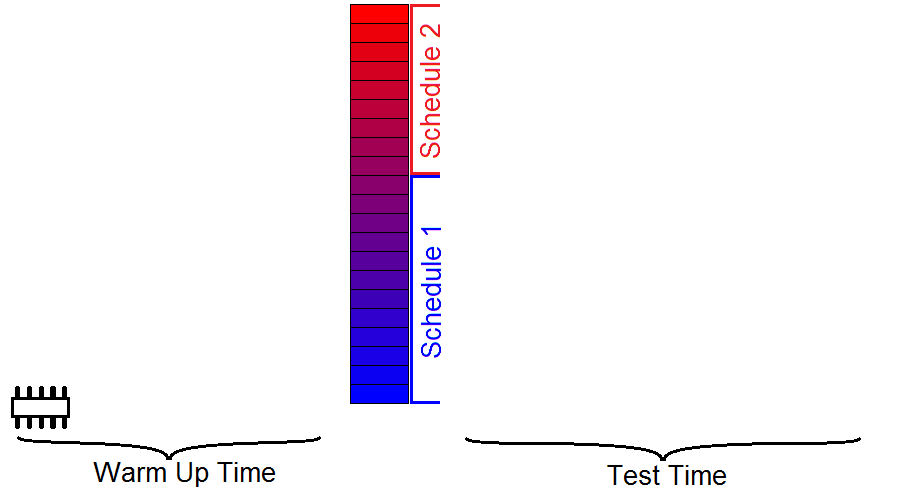 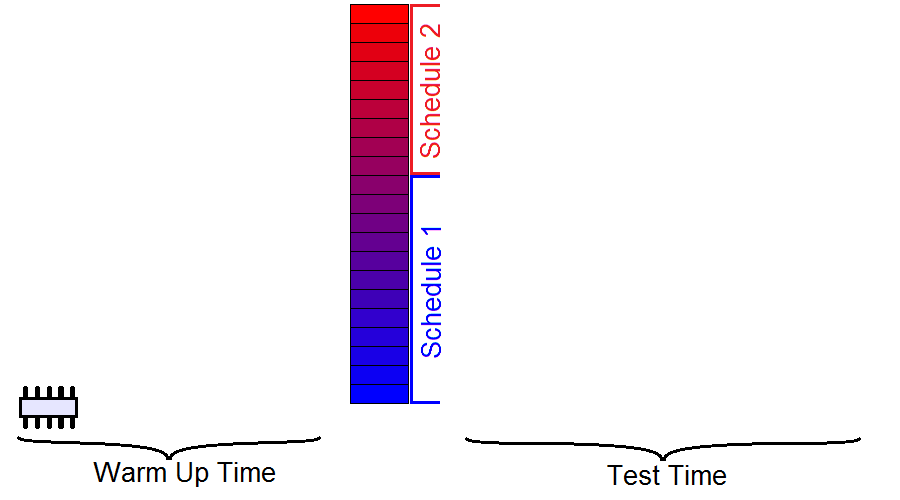 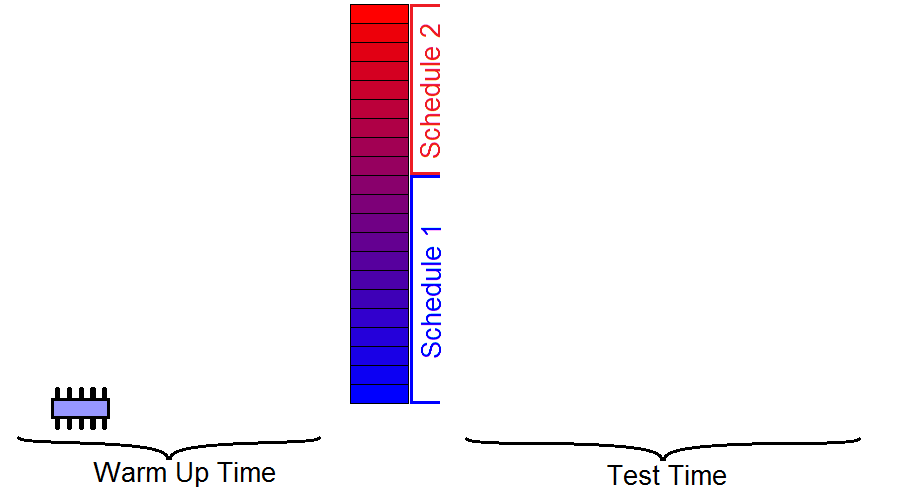 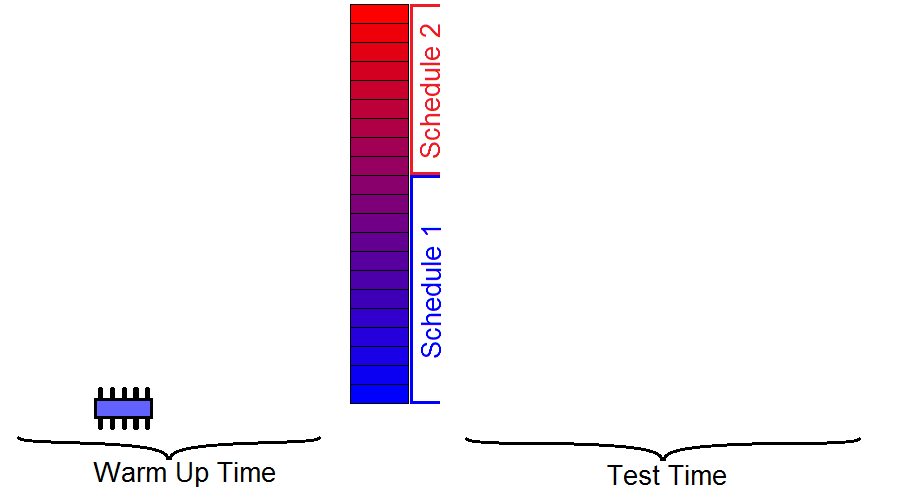 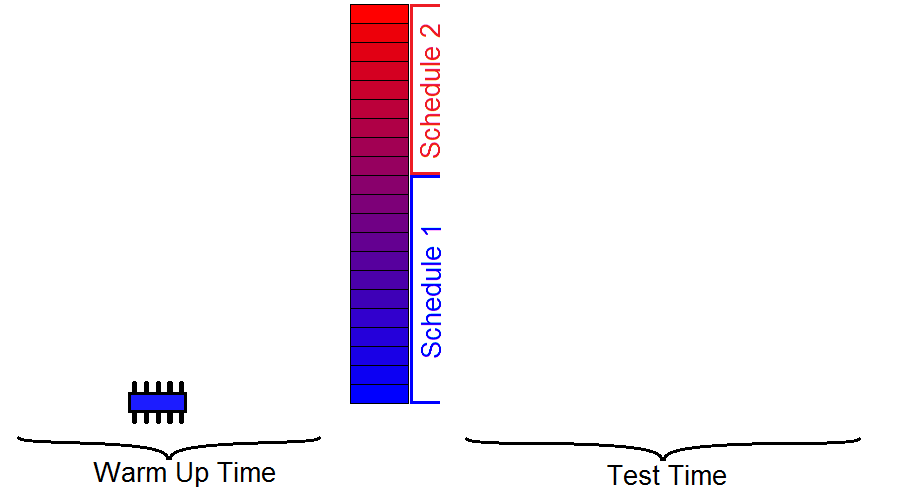 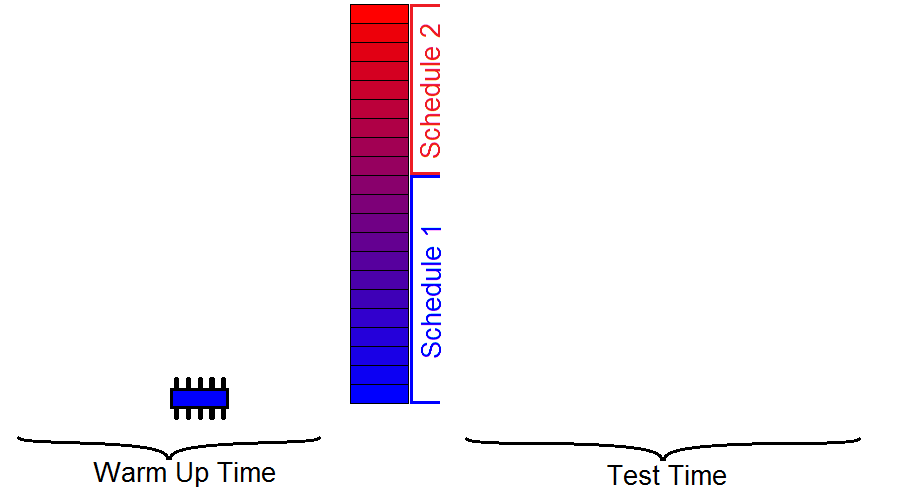 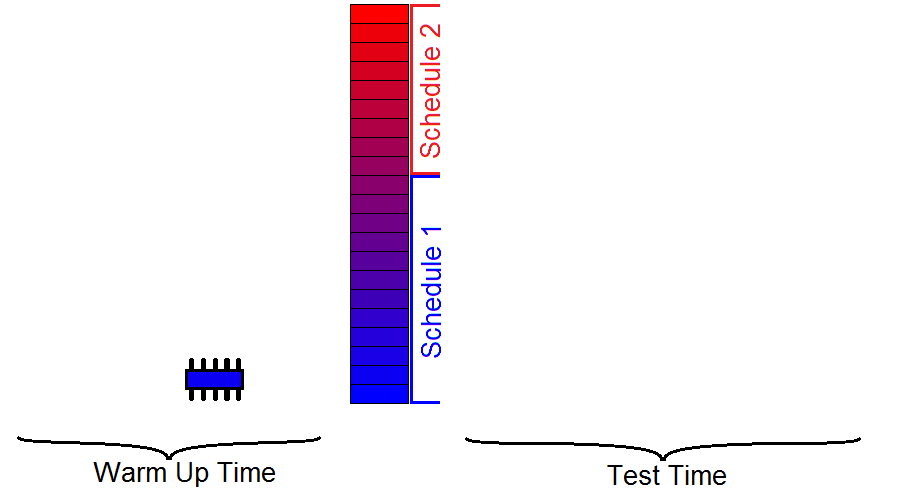 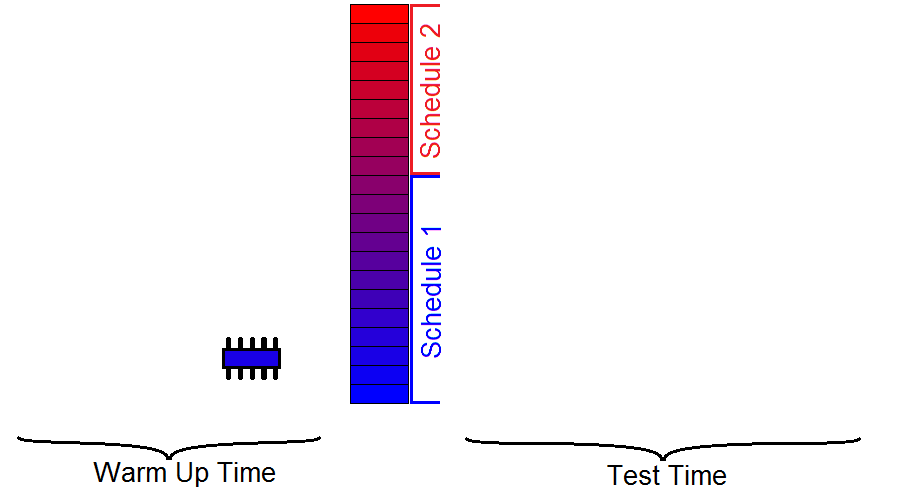 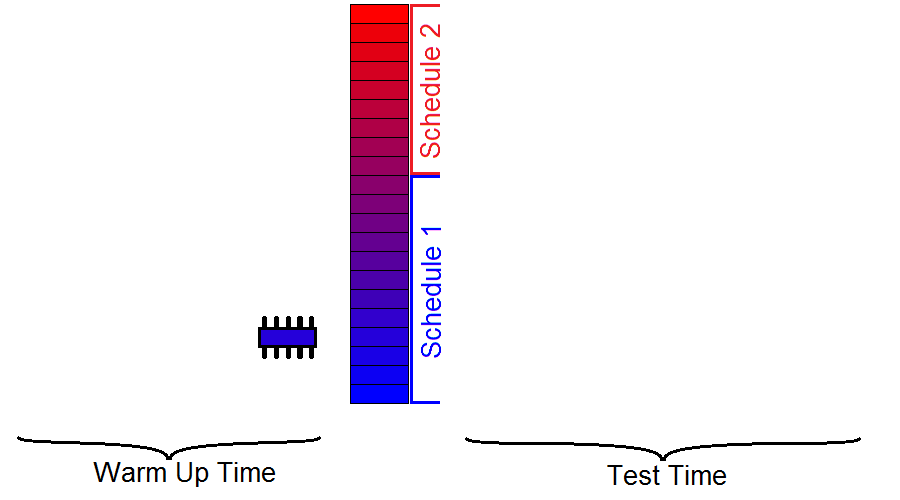 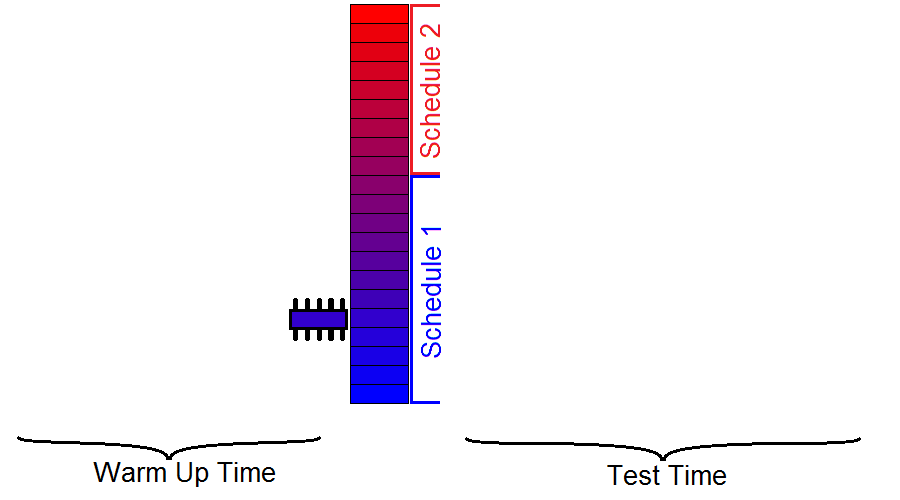 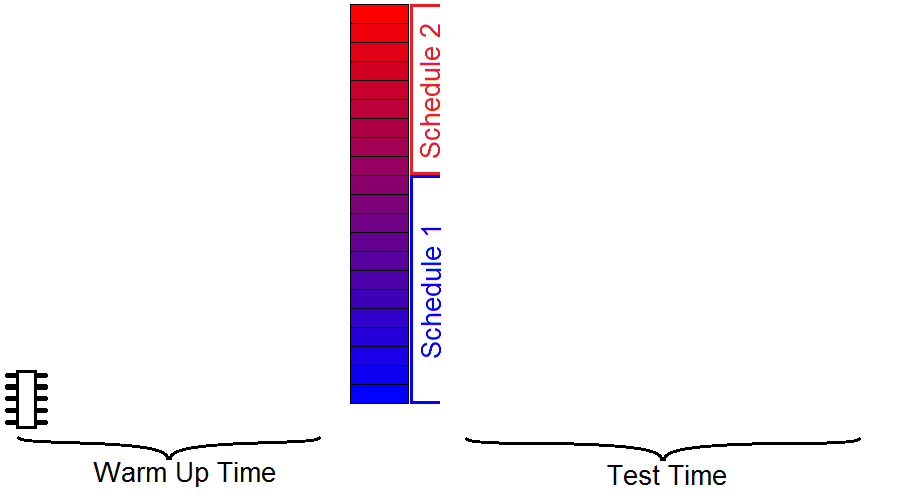 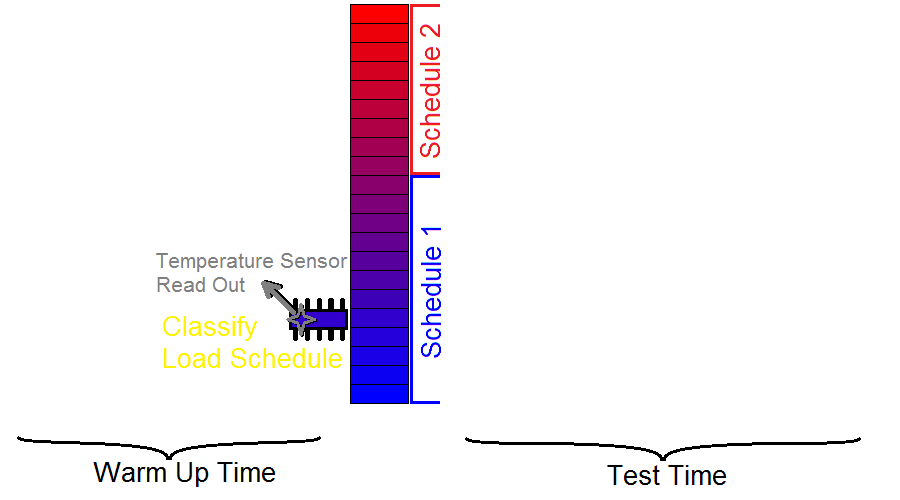 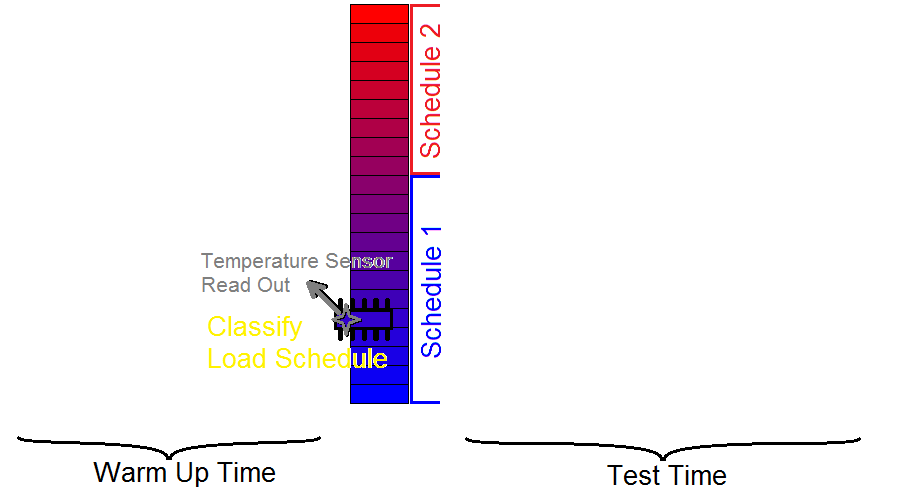 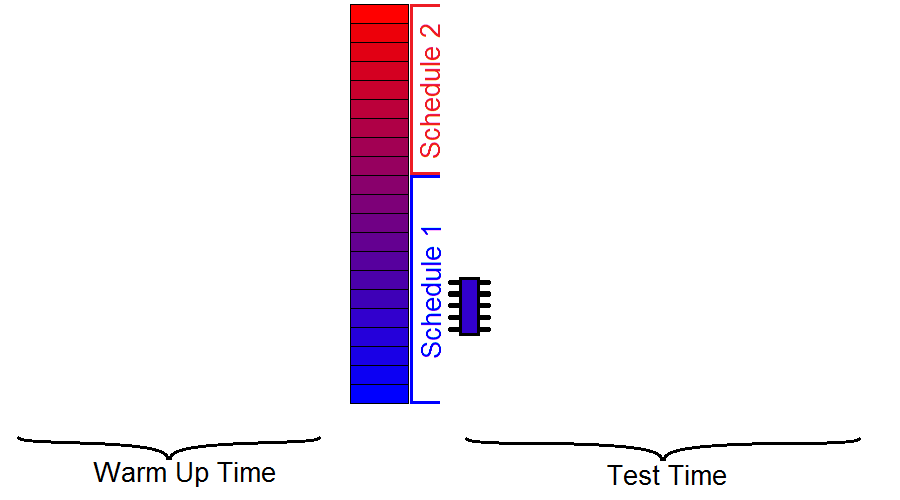 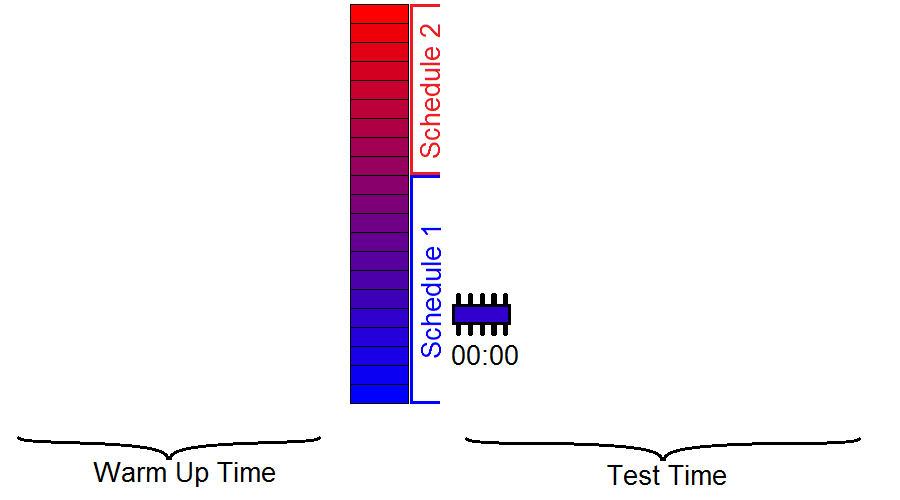 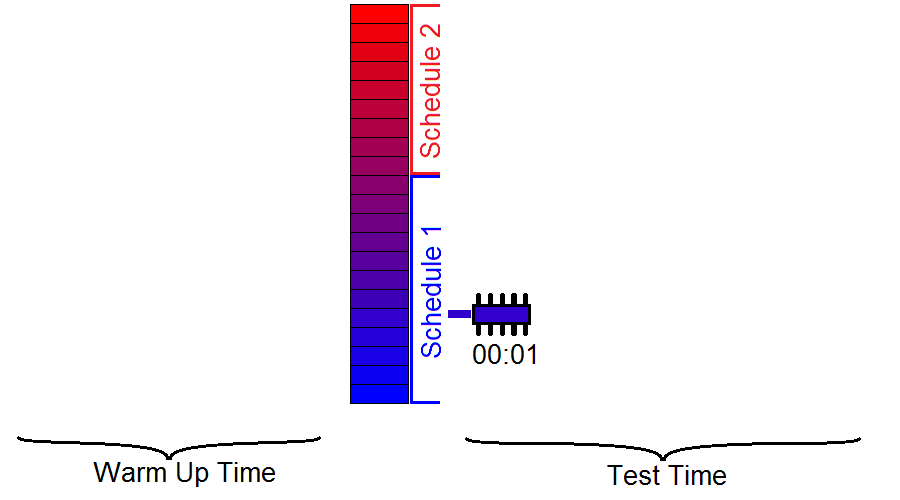 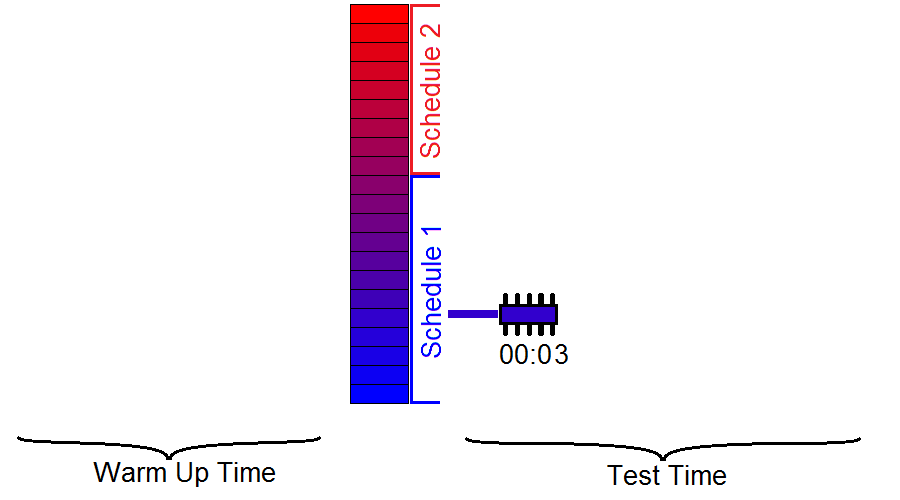 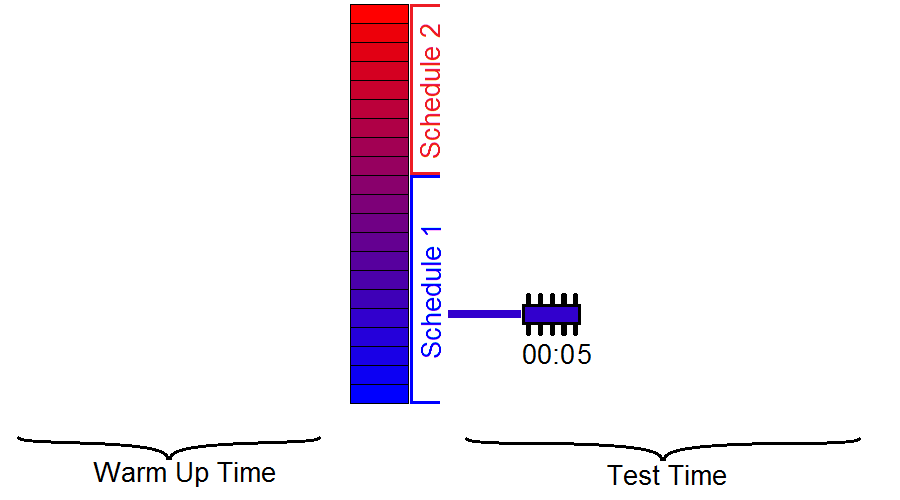 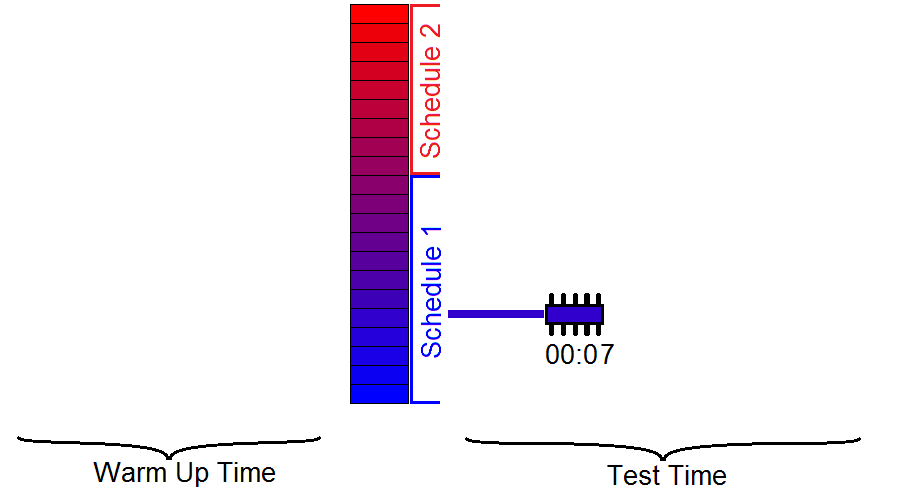 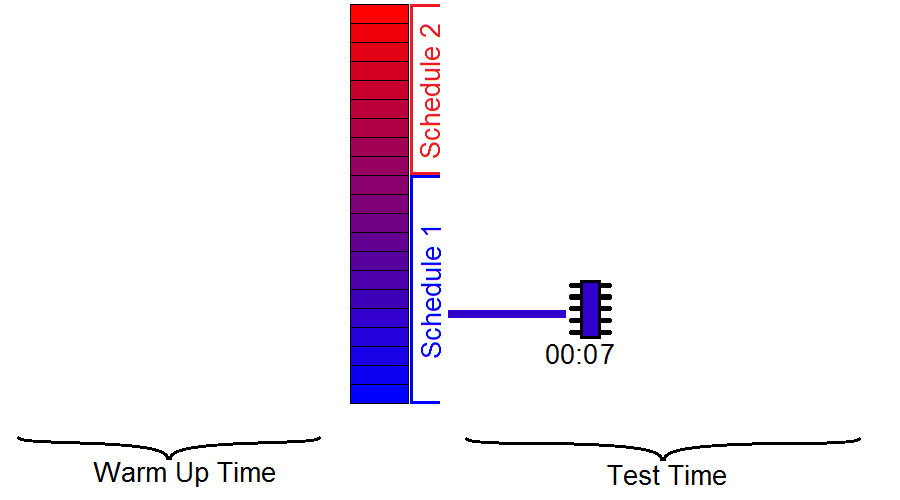 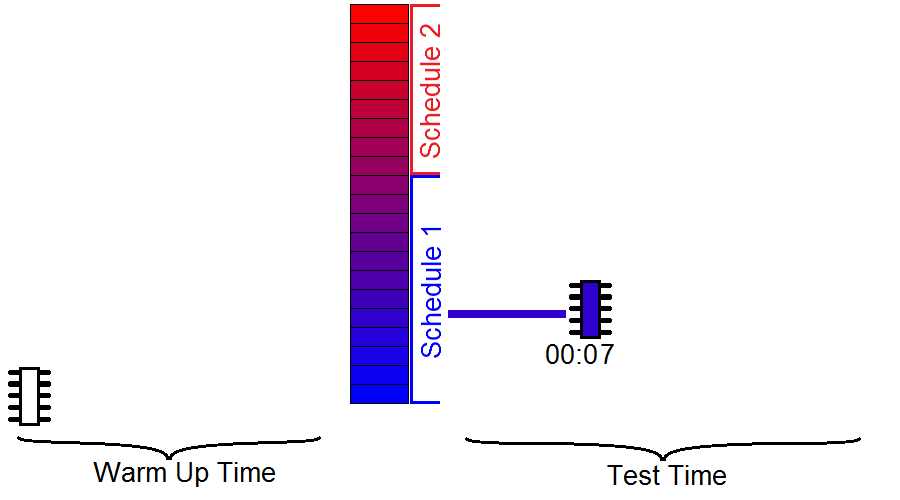 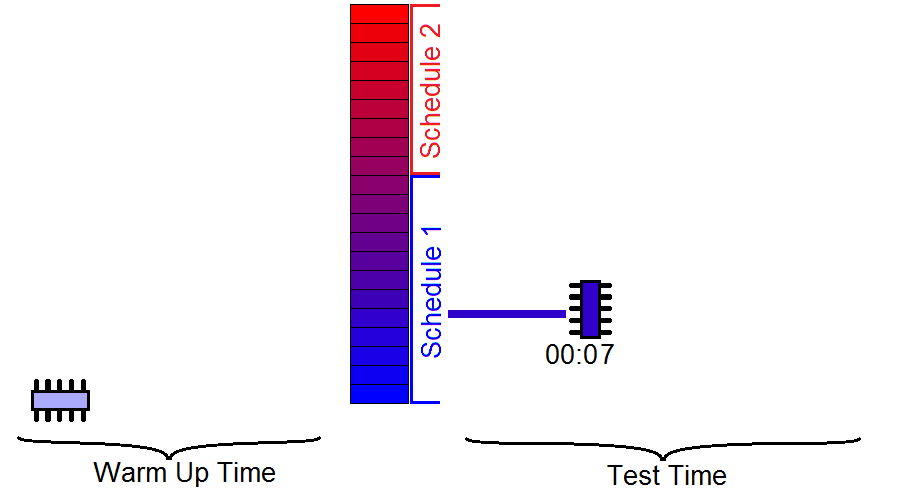 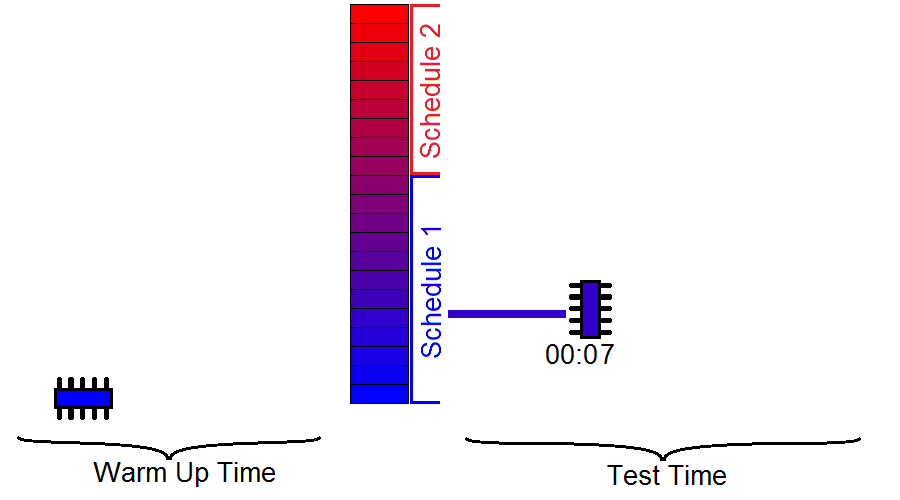 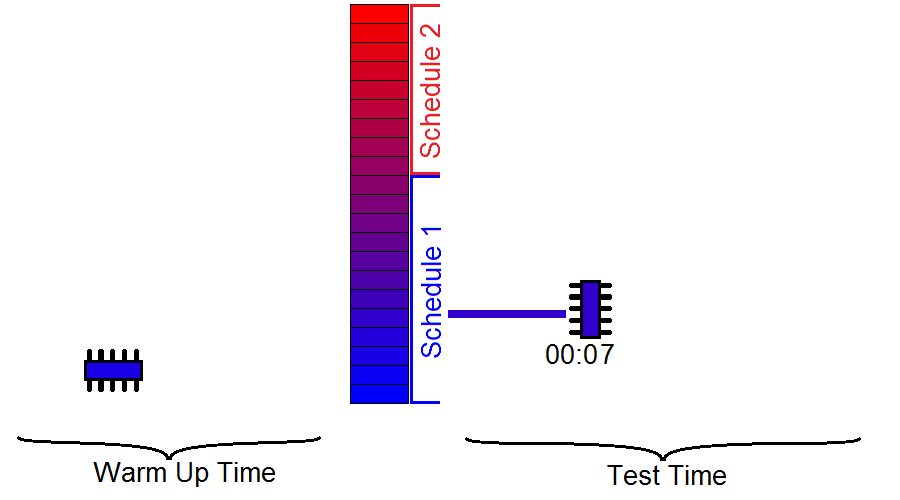 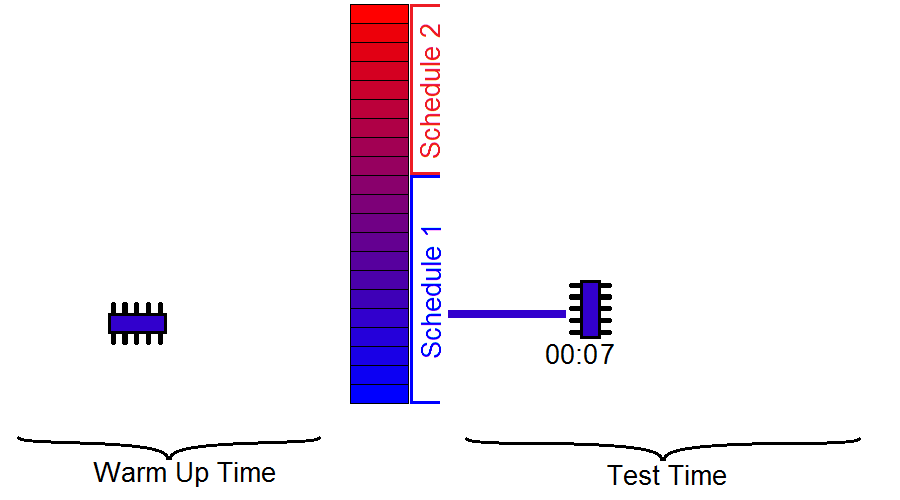 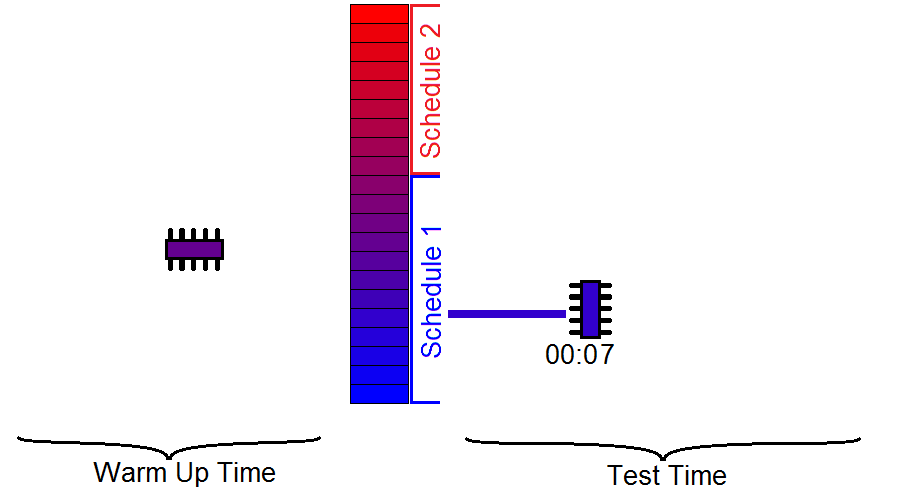 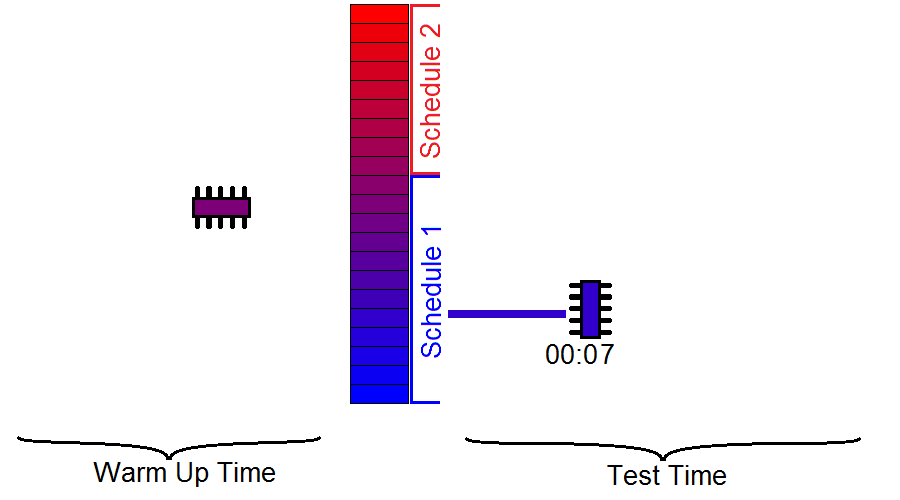 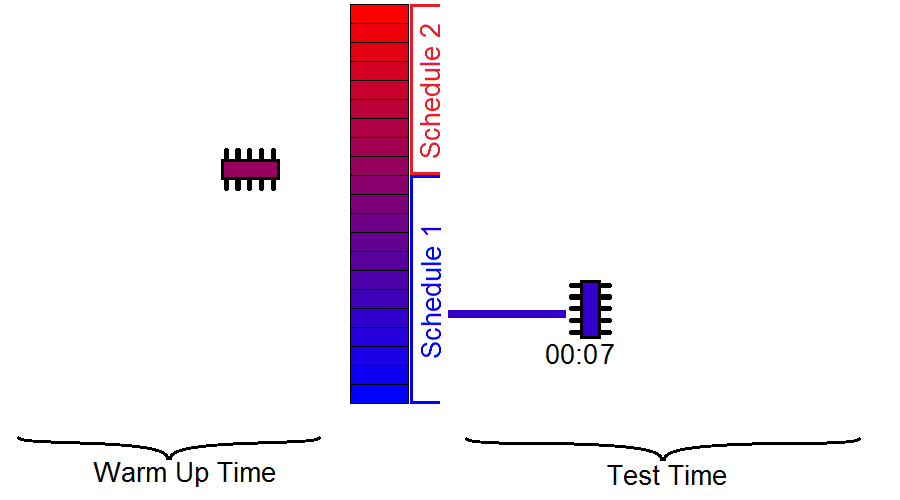 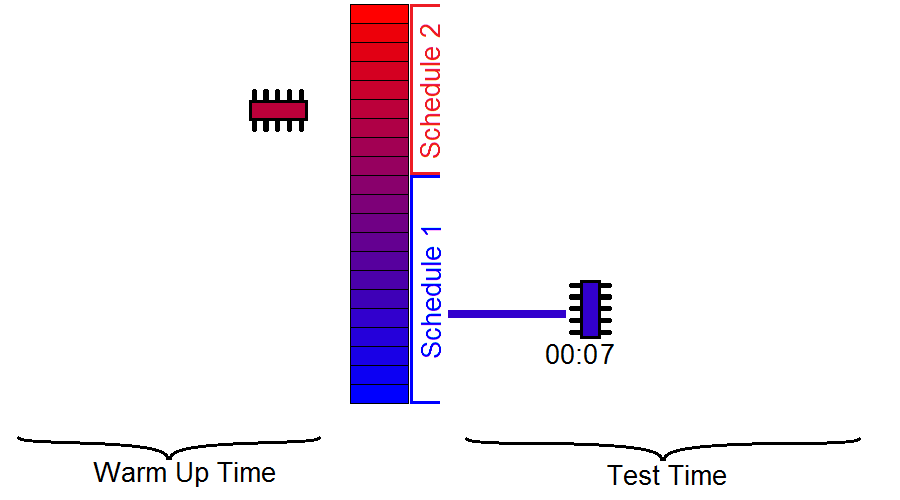 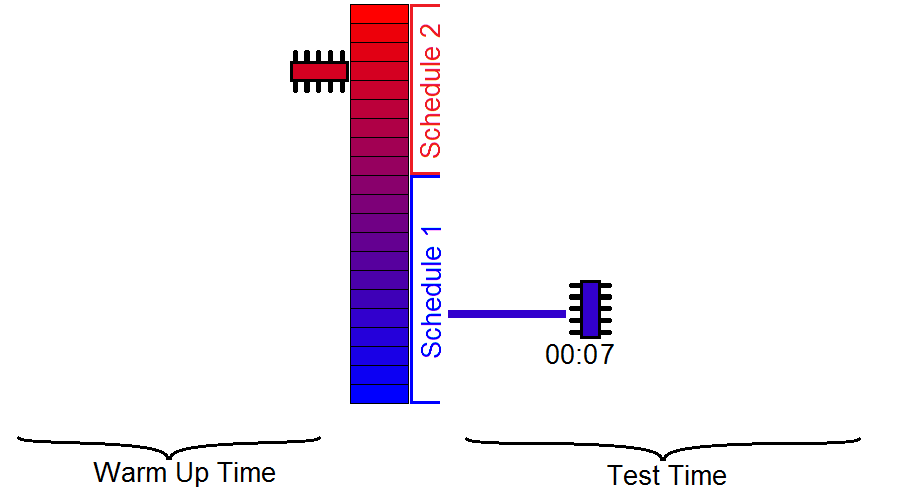 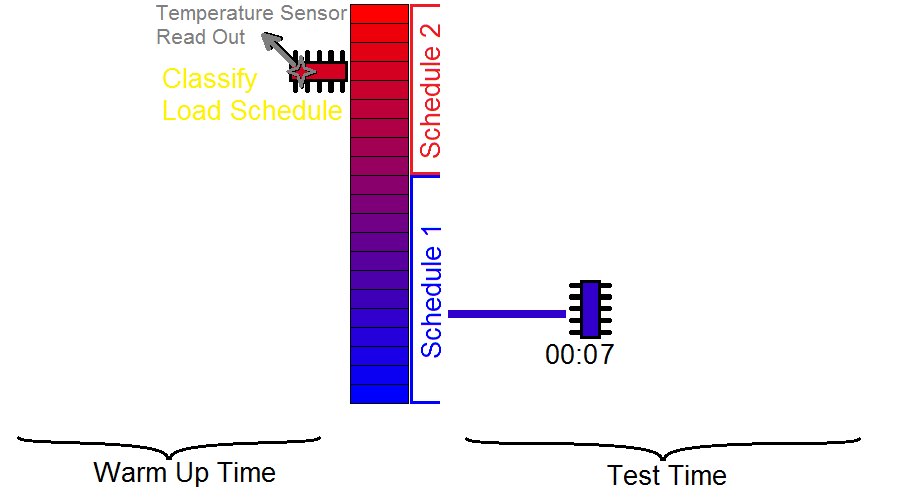 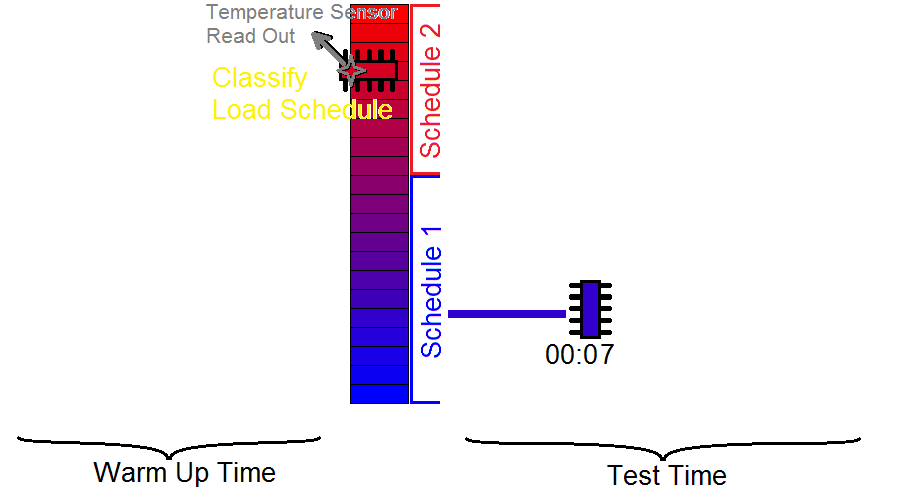 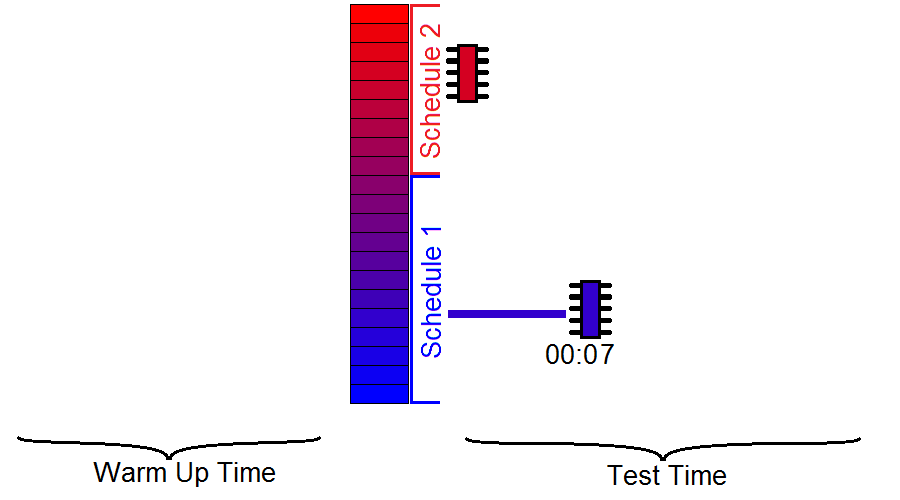 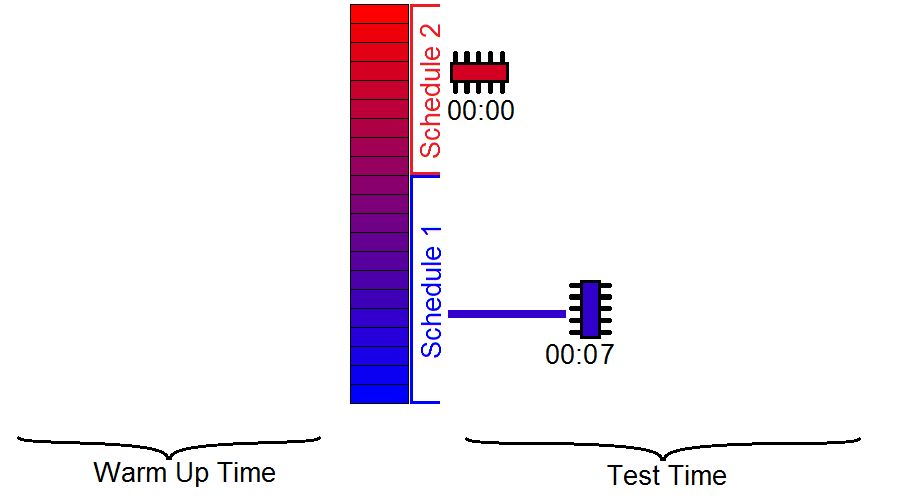 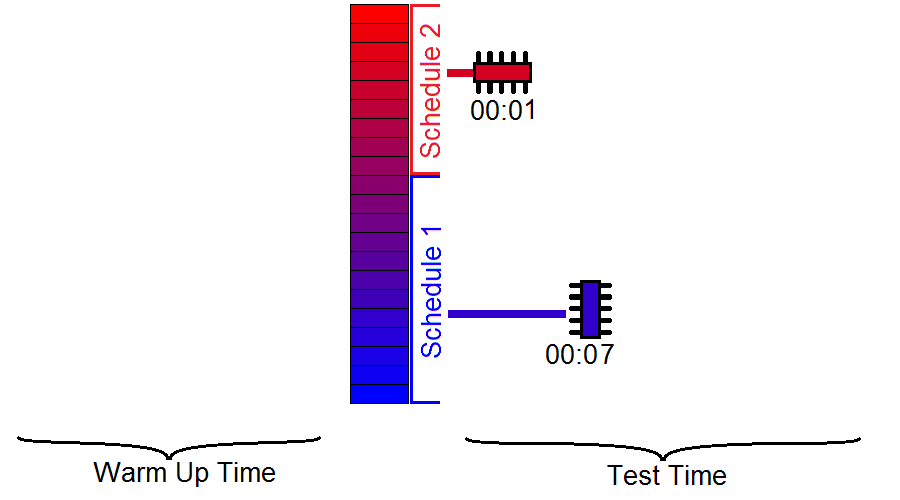 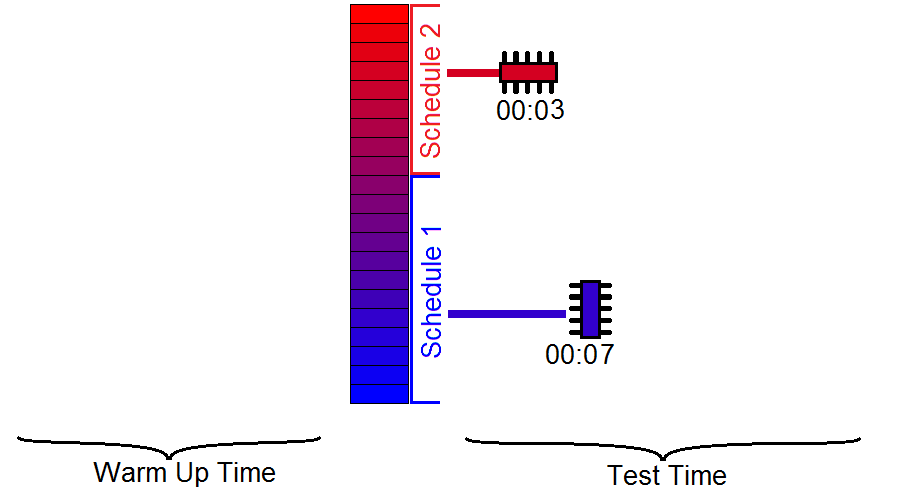 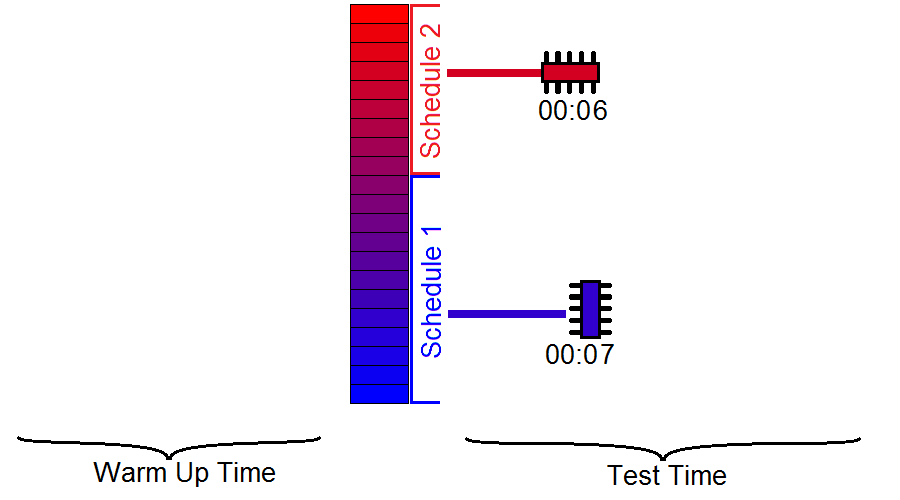 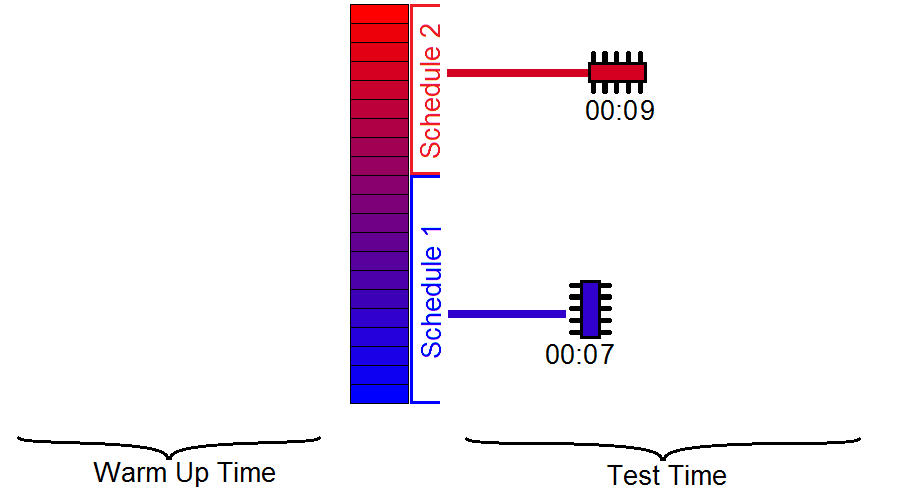 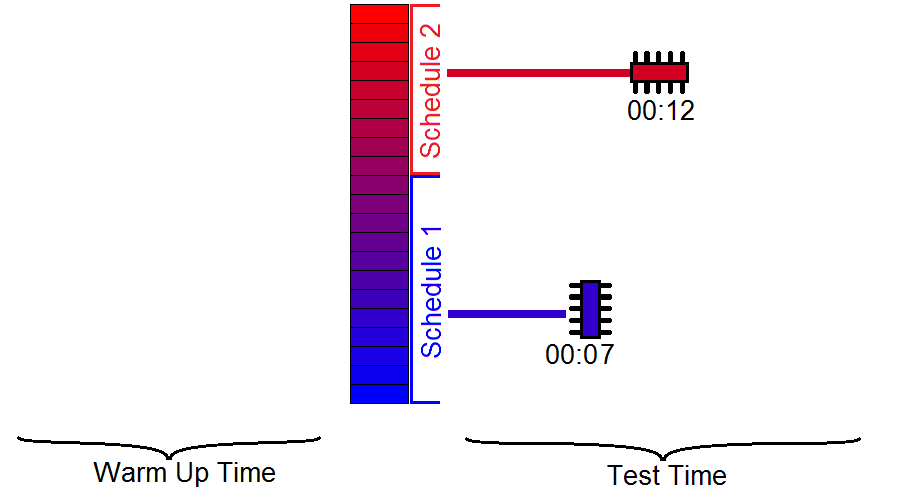 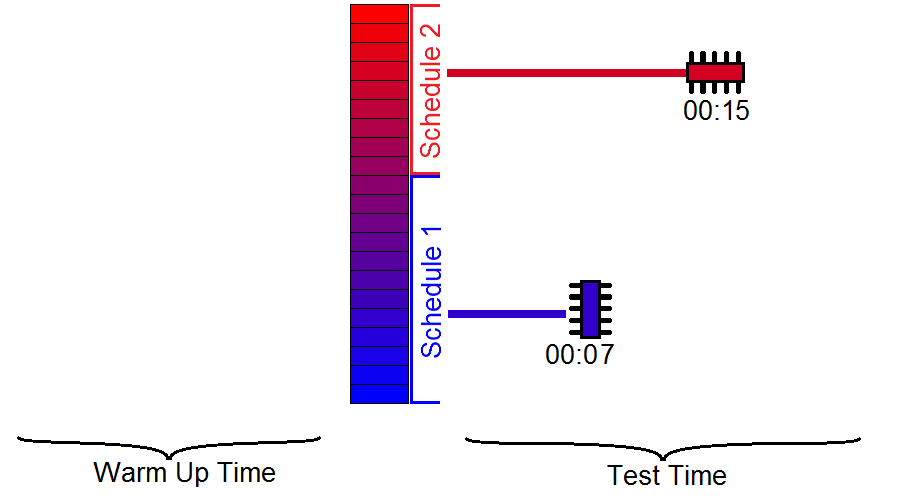 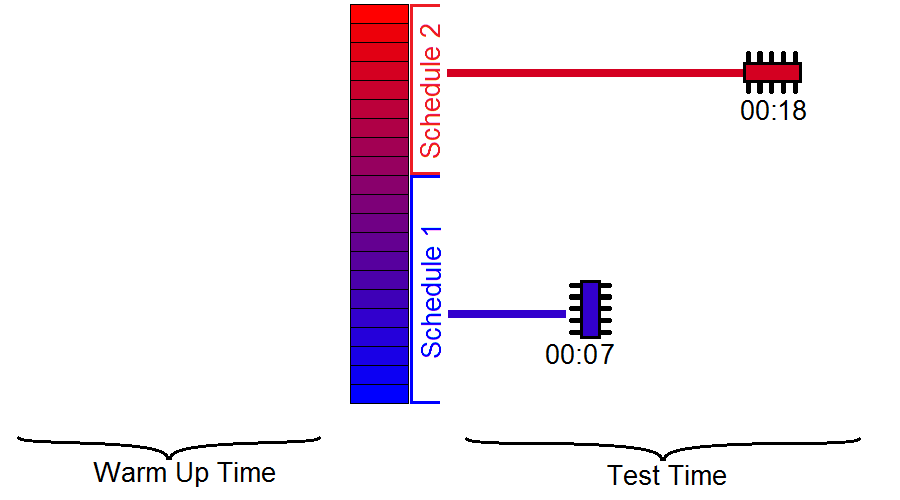 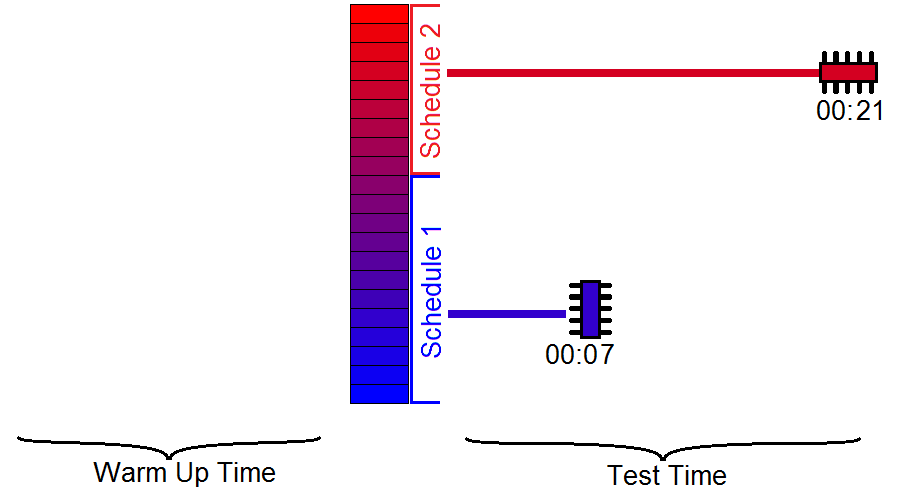 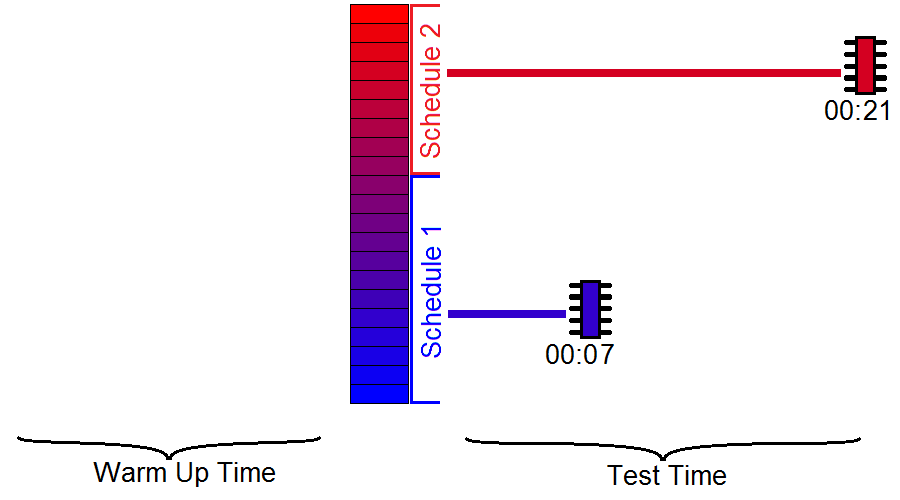 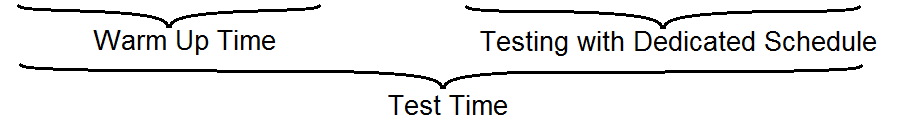 Two group of chips, and two schedules
10-Nov-2010		Temperature-Aware SoC Test Scheduling Considering Inter-Chip Process Variation
15
[Speaker Notes: Obtain the temperature error of chip under test
Read the actual temperature
Temperature sensor
Classify the chip under test into one of the clusters
Comparison against cluster borders
Load the corresponding test schedule
Run the test
The Warm Up Time is very short (the time scale on the image is illustrative) it is a special test sequence
The “Testing with Dedicated Schedule” is the optimized (“Warm Up Time” is negligible)]
Hybrid Method – Scheduling Process
Find the optimum cluster border
Tradeoff
Faster test for cluster
More chips covered in faster clusters
Exact search
Find the schedules for clusters
Heuristic
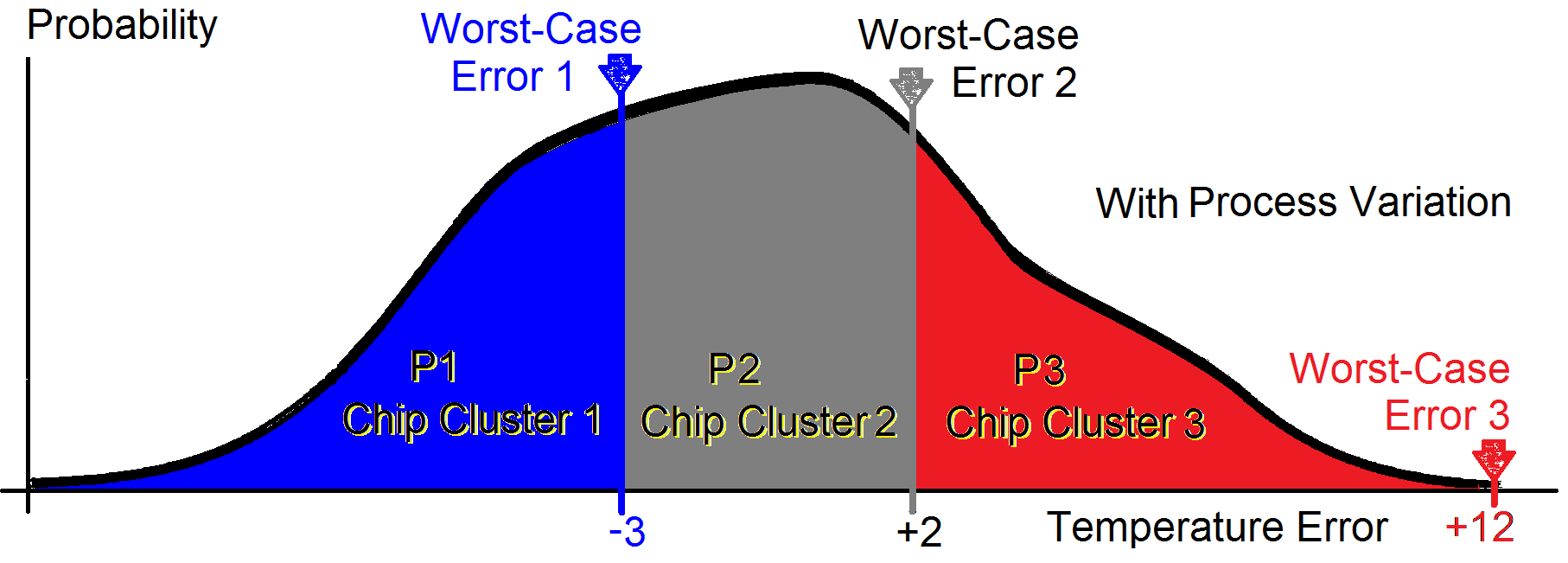 10-Nov-2010		Temperature-Aware SoC Test Scheduling Considering Inter-Chip Process Variation
16
[Speaker Notes: Number of clusters
small: bad schedule
Large: high ATE memory
ATE memory => number of clusters

The curve is discrete, just for the sake of the presentation is illustrated as continuous.]
Experimental Results
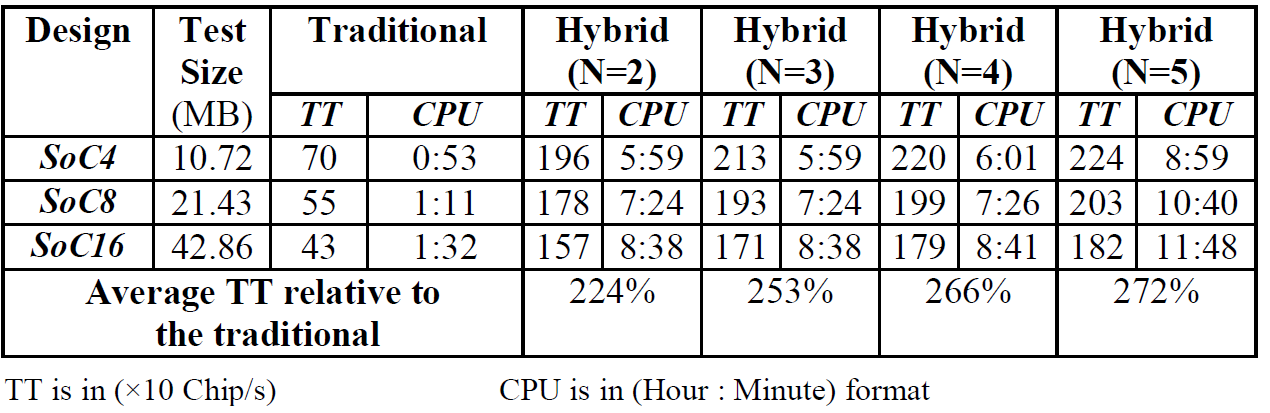 Test Throughput (TT)
Number of chips tested safely per time unit
10-Nov-2010		Temperature-Aware SoC Test Scheduling Considering Inter-Chip Process Variation
17
[Speaker Notes: TT here is normalized to ATE machine parameters. In order to have the chip/hour, the ATE machines specifications should be given.]
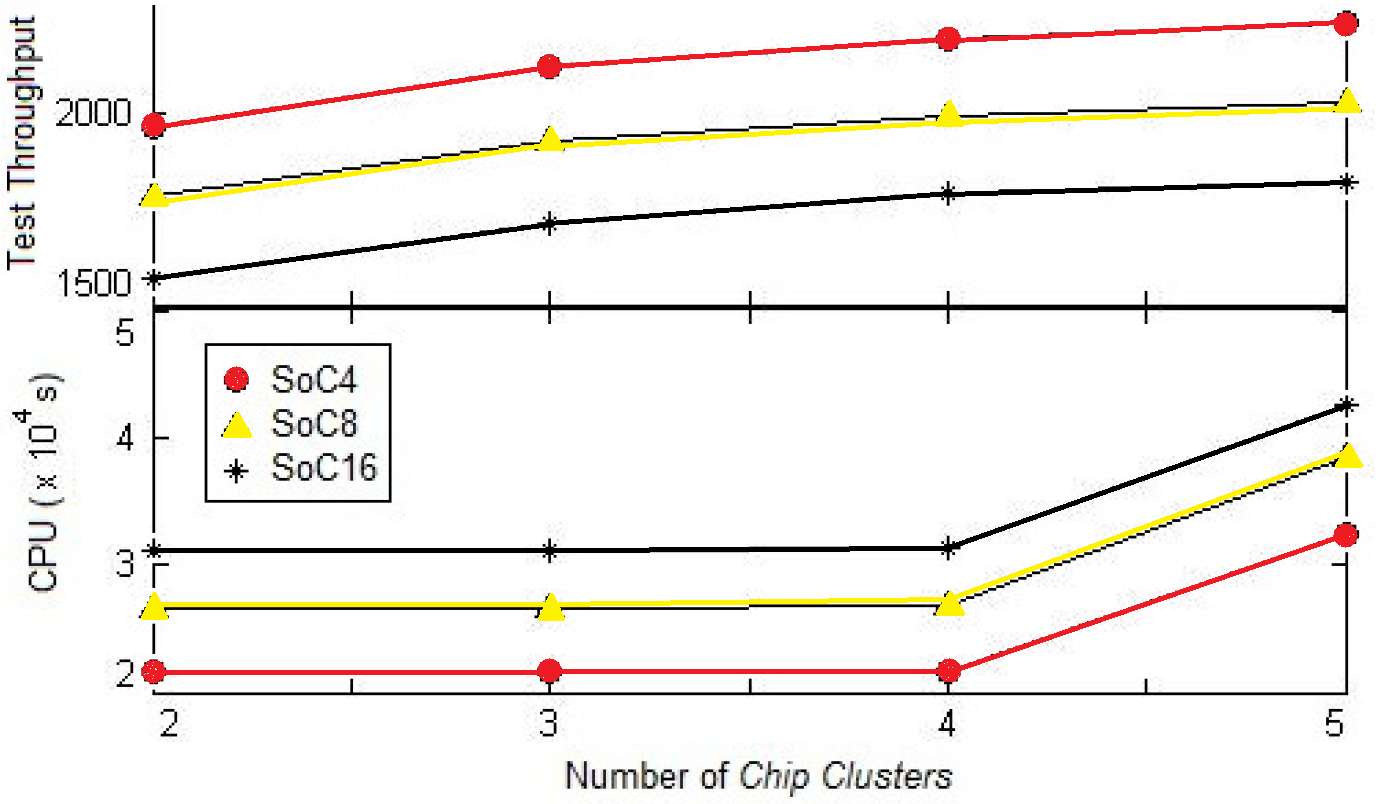 10-Nov-2010		Temperature-Aware SoC Test Scheduling Considering Inter-Chip Process Variation
18
[Speaker Notes: Message: Low numb of clusters gives a large portion of possible improvement in a short time
Example: here 4 is good]
Conclusion
SoC test scheduling should be thermal aware
Process variation should be considered
Best way to handle thermal issues when affected by process variation is an adaptive approach
Temperature sensing
10-Nov-2010		Temperature-Aware SoC Test Scheduling Considering Inter-Chip Process Variation
19
Questions?
10-Nov-2010		Temperature-Aware SoC Test Scheduling Considering Inter-Chip Process Variation
20